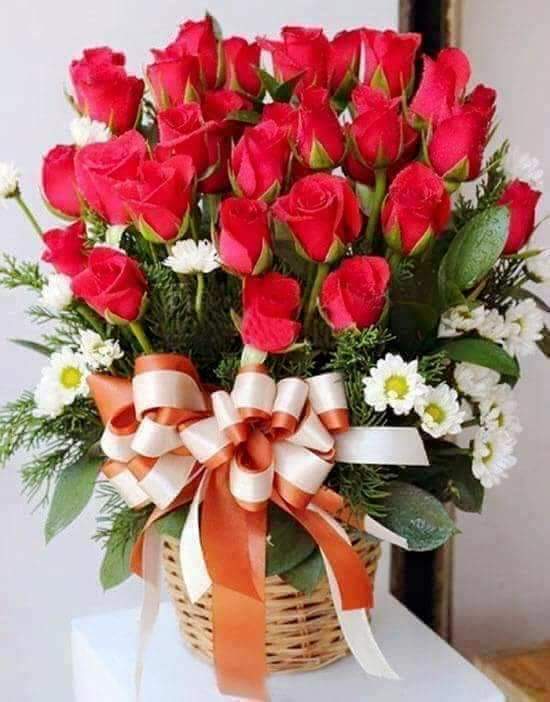 ইতিহাস ক্লাসে সবাইকে স্বাগতম
শিক্ষক পরিচিতি
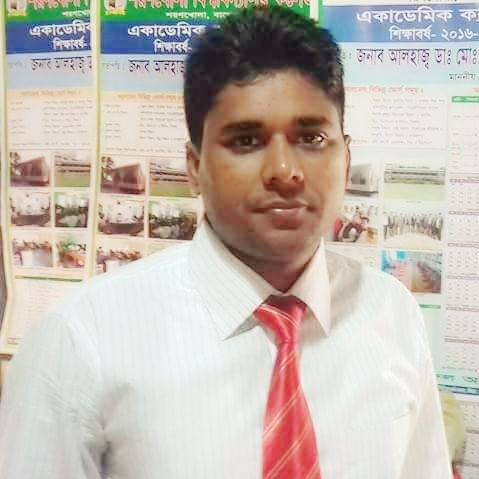 মোঃ লিয়াকত হোসেন
প্রভাষক, ইতিহাস বিভাগ
শরণখোলা সরকারি কলেজ
শরণখোলা, বাগেরহাট।
  Mobile no : 01725647650
পাঠ পরিচিতি
শ্রেণীঃ একাদশ
বিষয়ঃ ইতিহাস (প্রথম পত্র)
অধ্যায়ঃ চতুর্থ   
তারিখঃ ১০/০৩/২০২০ 
সময়ঃ ৫০ মিনিট
পাঠের বিষয় -
ভাষা আন্দোলন ও এর গুরুত্ব
শিখন ফলঃ-
এই পাঠের শেষে -
ভাষা আন্দোলন কি তা বলতে পারবে । 
ভাষা আন্দোলনের ঘটনা সমূহ ব্যাখ্যা করতে পারবে । 
ভাষা আন্দোলনের গুরুত্ব কি তা মূল্যায়ন করতে পারবে।
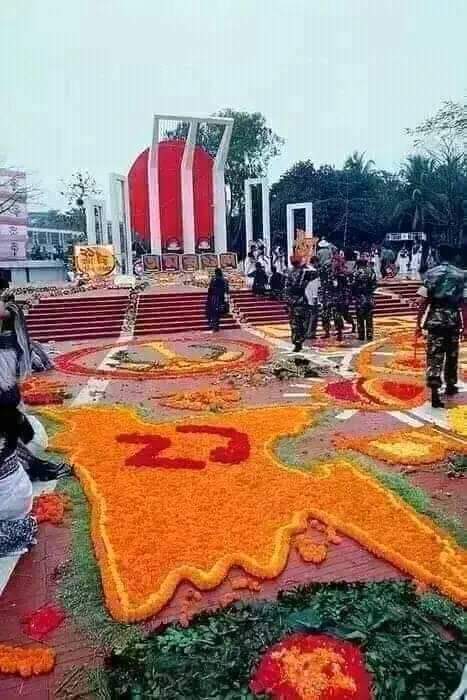 উপরের ছবিতে আমরা  কি দেখতে পাই ?
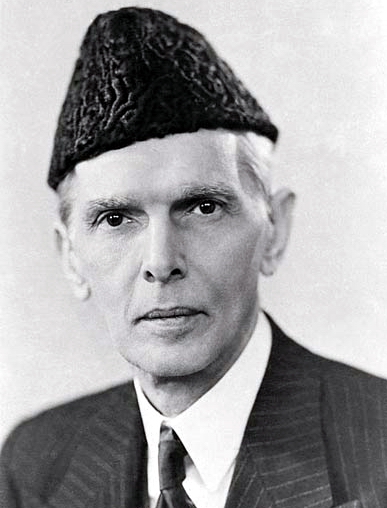 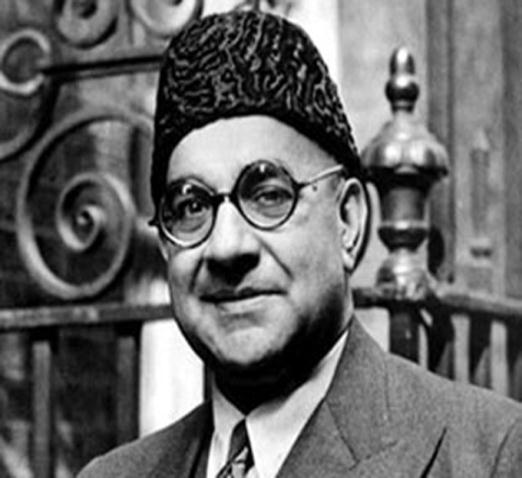 মোহাম্মদ আলী জিন্নাহ
খাজা নাজিম উদ্দীন
ব্যক্তি দুজন কারা ?
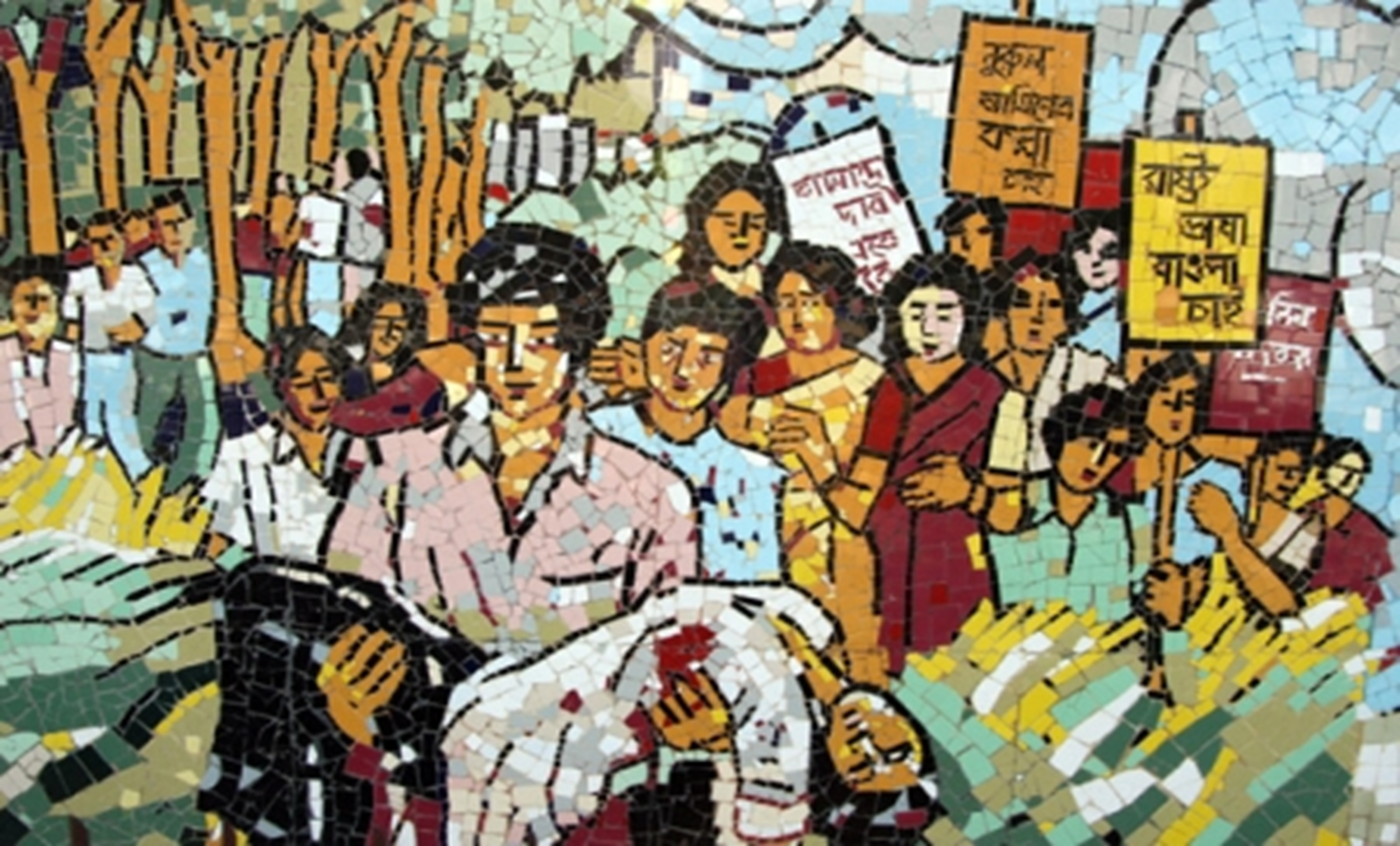 উপরের ছবিতে আমরা কি দেখতে পাচ্ছি  ?
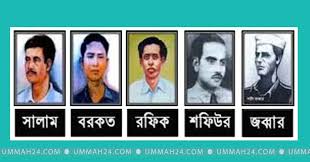 উপরের ছবিগুলোর পরিচয় কি তোমরা জানো ?
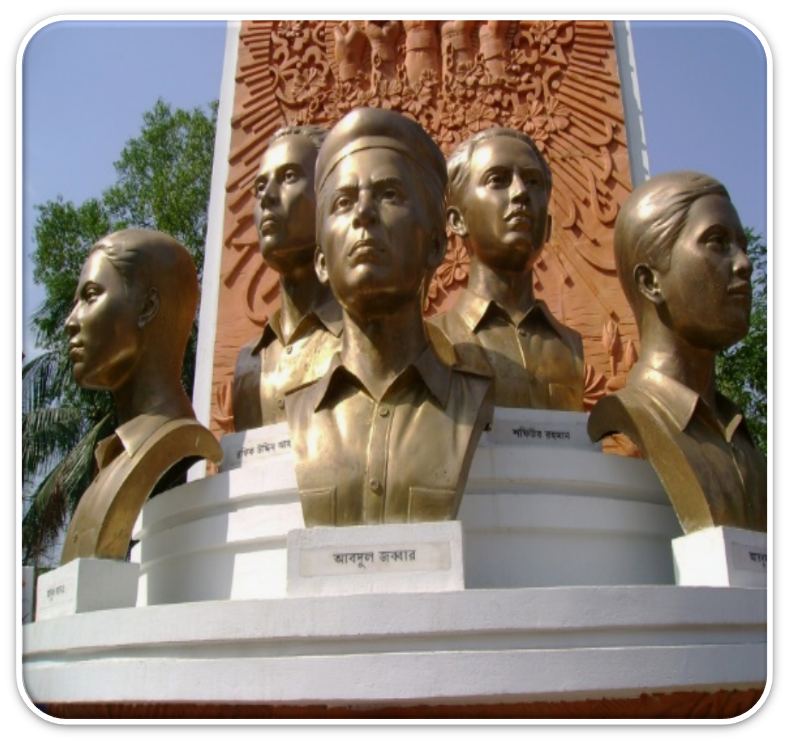 ভাস্কর্যটি কাদের স্মৃতি বহন করে ?
একক কাজঃ-
আমাদের জীবনে ভাষা আন্দোলনের গুরুত্ব কি ? 
       ৫ মিনিটের মধ্যে উত্তর দাও ।
১৯৫২ সালের ভাষা আন্দোলনঃ-
উত্তরঃ ১৯৪৭ সালের ১ ডিসেম্বর পাকিস্তানের শিক্ষা সম্মেলনে উর্দুকে পাকিস্তানের রাষ্ট্র ভাষা করার প্রস্তাব গৃহিত হয়। ১৯৪৮ সালের ২৩ ফ্রেরুয়ারী পাকিস্তানের গনপরিষদের প্রথম অধিবেশনে ধীরেন্দ্রনাথ দত্ত প্রস্তাব করেন যে, উর্দু ও ইংরেজীর সাথে বাংলাকে ও গনপরিষদের ভাষা হিসেবে গ্রহন করা হোক। অবশেষে নানা গঠনা প্রবাহের পর ১৯৫২ সালের ২১ ফ্রেরুয়ারী পূর্ব-বাংলার ছাত্রদের আন্দোলনের চাপের মুখে বাংলাকে পূর্ব- বাংলার রাষ্ট্র ভাষা হিসেবে স্বীকার করে ,১৯৫৬  সালের সংবিধানে বাংলাকে পূর্ব-বাংলার রাষ্ট্র ভাষা হিসেবে স্বীকৃতি প্রদান করেন। ১৯৯৯  সালে ১৭ নভেম্বর জাতি সংঘের ইউনেস্কো বাংলা ভাষাকে আন্তর্জাতিক রাষ্ট্রভাষার মর্যাদা দান করে।
ভাষা আন্দোলনের গঠনা প্রবাহঃ-
১। নাজিম উদ্দীনের ঘোষণা।
২।রাষ্ট্র ভাষা সংগ্রাম কমিটি।
৩। ১৪৪ ধারা ভঙ্গ।
৪। রাষ্ট্র ভাষার মর্যাদা লাভ।
জোড়ায় কাজঃ-
৩টি দলে বিভক্ত হয়ে নিন্মের প্রশ্নের উত্তর দাও ।

ক। দলঃ- ভাষা আন্দোলন বলতে কি বুঝ ?

খ।  দলঃ- তমদ্দুন মজলিস বলতে কি বুঝ ?

গ।  দলঃ- রাষ্ট্র ভাষা সংগ্রাম পরিষদ বলতে কি বুঝ ?
ভাষা আন্দোলনের গুরুত্বঃ-
৩।    বাংলা একাডেমি
প্রতিষ্ঠা ।
দলীয় কাজঃ-
ক দলঃ ভাষা আন্দোলন বলতে কি বুঝ?
খ দলঃভাষা আন্দোলনের গুরুত্ব মূল্যায়ন কর?
              ৩মিনিটে উত্তর দাও।
মূল্যায়নঃ-
ক। সর্বদলীয় রাষ্ট্রভাষা সংগ্রাম পরিষদ ১৯৪৮ সালের কত তারিখ গঠিত হয় ?

      0১। ২ মার্চ,                    0২। ৩ মার্চ
      0৩। ৪ মার্চ                    0৪। ৫ মার্চ

খ। বাংলাকে কত সালের সংবিধানে পূর্ব-বাংলার রাষ্ট্র ভাষার মর্যাদা দেয় পাকিস্তান সরকার ? 
 
      0১। ১৯৫৪                0২।১৯৫৫
      0৩। ১৯৫৬               0৪। ১৯৫৮
বাড়ির কাজঃ-
আমাদের জীবনে ভাষা আন্দোলনে কি প্রভাব বিস্তার করে, তা লিখে জমা দিবা।
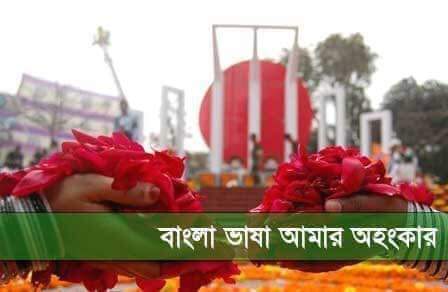 ধন্যবাদ